LifeObs: Life Course Observatory
Assemblée plénière 
16 octobre 2024
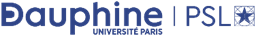 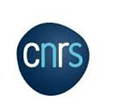 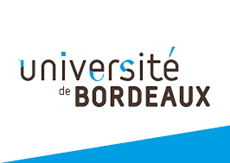 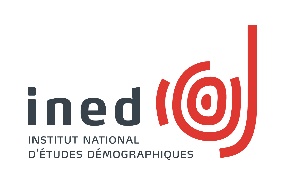 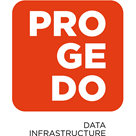 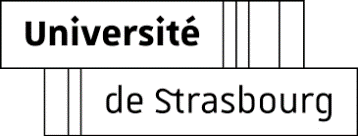 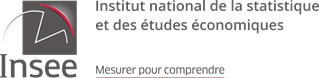 Ordre du jour
Ouverture, actualités de LifeObs, suivi administratif et financier du projet

Actualités et programme de travail des quatre départements 
       (Collecte, Innovation, Diffusion, Formation)

Bilan des collectes de trois enquêtes 
       (Familles et employeurs, Pilote de l’enquête Familles, ERFI2)

Agora  
       (Compter les couples de même sexe et Biais de sélection en cas   de taux de réponse faible)
Ouverture et actualités de LifeObs
Ariane Pailhé
Point d’étape
Calendrier
Période couverte : 1er novembre 2021 au 30 juin 2029
Durée: un peu moins de 8 ans
Quasi 3 ans écoulés
Reste 5 ans
Une évaluation à mi-parcours, en 2025 
Grandes actions de l’année
Collecte de 2 enquêtes (ERFI2 et FamEmp)
Préparation collectes à venir (GUIDE, Share, Familles)
Redéfinition périmètre géographique enquête Fécondité
Valorisation enquête Envie et préparation de sa diffusion
Production de 1 kit de formation
Travaux méthodologiques divers (multimode, anonymisation, etc.)
Traduction de questionnaires
Actualités de LifeObs
Communication

Site internet LifeObs : en cours de révision avec la venue de nouveaux contenus

Newsletter LifeObs : 
142 abonnés
changement de calendrier (juin/ décembre)
Rencontres 2023-2024

17 novembre 2023 : 2ème comité de pilotage

 1er décembre 2023 : Journée d’étude « Enquêter aux âges de la vie », avec plus de 180 participant.es

25 avril 2024 : Réunion avec les responsables de département
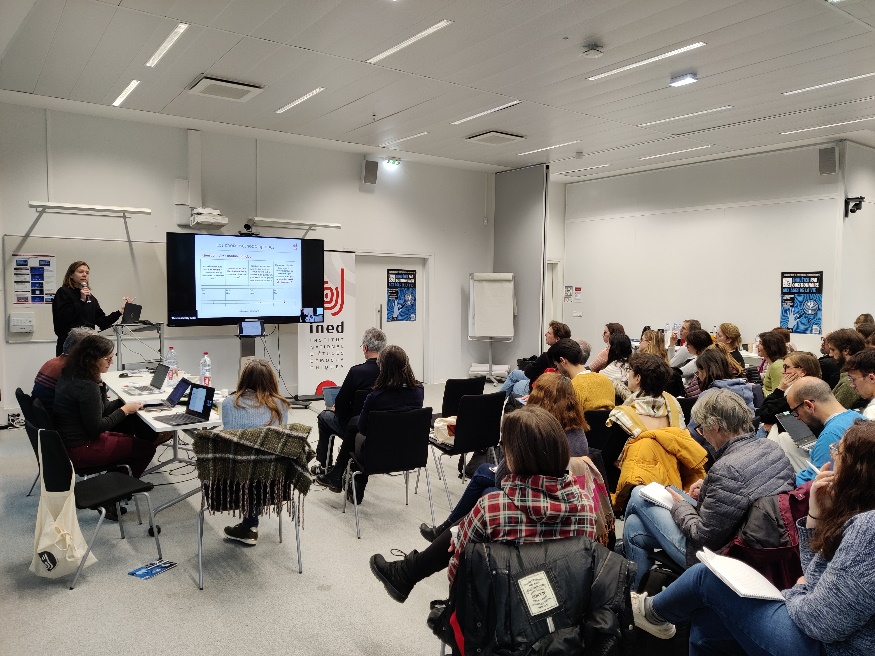 Actualités de LifeObs
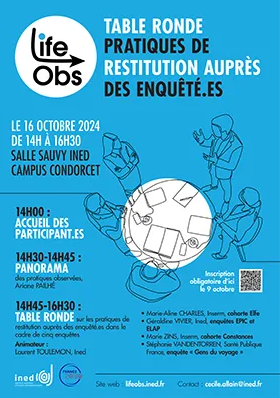 Rencontres à venir 

16 octobre 2024 : Table ronde « Restitution des résultats d’enquête aux personnes répondantes

7 novembre 2024 : Comité de pilotage

novembre 2024 : Réunion avec responsables de départements

Mai 2025 : 2ème conseil scientifique
Valorisation du projet
Présentation des données de l’Equipex:
7 colloques internationaux (European Population Conference, International Workshop on Comparative Survey Design and Implementation, UNICEF) 
5 prévues fin 2024 
1 formation (action nationale de formation Méthodes ET Traitements Appliqués à l’Analyse Longitudinale, ANF METAAL-SHS-2024)
1 séminaire de la CNAF
1 publication + 1 traduction en anglais à venir

Résultats à partir des données produites: 
20 communications à colloques et journées d’étude 
5 publications académiques
2 notes de synthèse
1 ouvrage à paraître en 2025 + articles

3 formations liées au premier kit pédagogique

3 thèses en cours + 2 qui débutent ; 3 post-doctorats ; 3 stages de master
Rappel des mentions LifeObs
Pour tous travaux mobilisant l’une des 7 enquêtes de LifeObs OU des travaux communs relatifs aux grands objectifs des départements :

Publications  : Ce travail a bénéficié d'une aide de l’État gérée par l'Agence Nationale de la Recherche au titre de France 2030 portant la référence ANR-21-ESRE-0037.

Publications sans financement (Insee) : Ce travail est réalisé dans le cadre du programme LifeObs soutenu par l'Agence Nationale de la Recherche au titre de France 2030 portant la référence ANR-21-ESRE-0037. 

Dans les communications  : intégrer le logo « France 2030 »
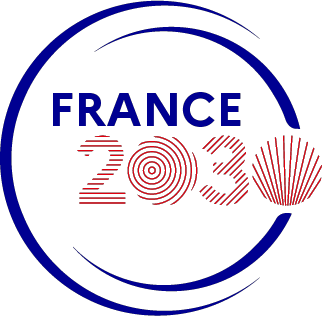 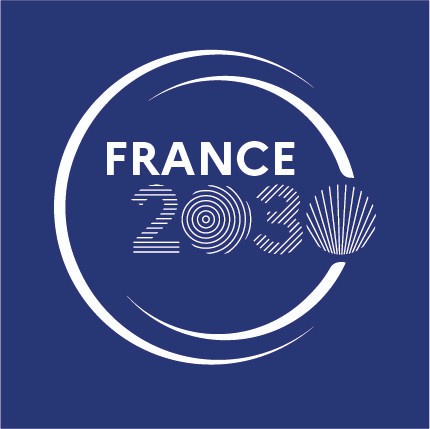 Ils.elles ont rejoint LifeObs
Sur fonds LifeObs
Mathilde Danniel: Chargée d’études sur l’enquête FamEmp
Zoé Perron: Chargée d’études pour l’enquête Eurocohort 
Lucas Bourcier: Ingénieur d’études pour la mise à disposition d’enquête 
Anna Sidorets: Ingénieure d'études pour le département Diffusion (remplace  Ami Katherine Saji)
Cécile Allain: coordinatrice générale (remplace Sabine Mélèze)

Hors fonds LifeObs
Albane Gourdol: Responsable du département Collecte (remplace Thomas Merly-Alpa)
Thomas Merly-Alpa: Responsable du département Innovation (remplace Gwennaelle Brilhault)
Guillaume Carette: statisticien pour l’analyse des enquêtes multimodes
Pierre Depardieu: secrétaire général du projet Share
9,6% du budget ANR consommé au 31/12/2023
Budget prévisionnel dépenses ANR 2024
soit 29% du budget ANR consommé au 31/12/2024
Nouveaux autres financement 2024
Enquête Share : 50 000 €
Contribution LifeObs : 360 000 €
(ERFI, Familles Employeurs, Fécondité, Guide)
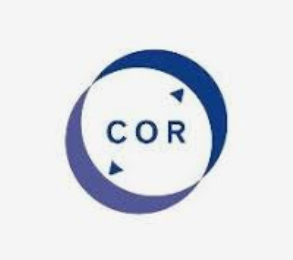 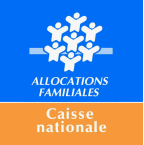 Enquête ERFI : 50 000€
Enquête Familles Employeurs : 200 000 €
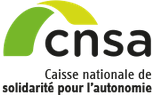 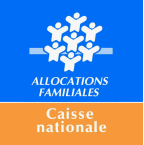 Suivi administratif et financier du projet
Philipe Sainctavit (ANR)
Suivi administratif et financier du projet
Points de vigilance à la suite du rapport transmis lors de la collecte annuelle 2023

Consommation du budget ANR : à suivre de près pour s’assurer de ne pas être en sous-consommation. L’équipe coordinatrice a souligné que les dépenses sont étroitement liées au calendrier des enquêtes, avec des pics de consommation certaines années et une consommation moindre hors période de collecte. 

Néanmoins, l’équipe coordinatrice soulève dès à présent la nécessité d’obtenir une prolongation du projet, en raison du calendrier des enquêtes dont les périodes de collecte (et dépenses associées) vont au-delà du 30/06/2029 (Guide, ERFI2, FamEmp). La décision ne relève pas directement de l’ANR et une réponse ne peut pas être apportée à ce stade. 

Nécessité de respecter les règles de l’ANR pour toute publication ou communication en lien avec le projet (cf. slide 8)
Suivi administratif et financier du projet
Suite des points de vigilance à la suite du rapport transmis lors de la collecte annuelle 2023

Nécessité de reprendre le détail de l’indicateur sur le taux d’utilisation de l’équipement (doit correspondre à la somme des sous-totaux)

Retour sur un cofinancement déclaré, qui ne correspondrait pas à la définition de l’ANR. L’équipe coordinatrice se fie à l’avis de l’ANR sur le sujet. 

Rappel de l’importance du rapport de mi-parcours à venir en 2025: 
1ère évaluation du projet par un jury international, qui devra se prononcer sur le rapport et la suite du projet.

Un bilan des émissions de gaz à effet de serre sera notamment demandé dans le cadre de ce rapport.
Actualités et programme de travail des départements
Département collecte, Albane Gourdol
Département Collecte
Que s’est-il passé depuis un an sur l’avancement des enquêtes?
Premiers résultats méthodologiques suite à l’introduction des NPV
17
Sept enquêtes
SHARE – V9
SHARE – V10
SHARE 2.0
ENVIE
ERFI2 V3
ERFI2 V2
ERFI2 V1
Pilote ERFI2
FamEmp V2
FamEmp V3
FamEmp V1
Pilote
Familles
Enquête exploratoire
Tests cognitifs
Test terrain
Fécondité
GUIDE V1 – nouveaux-nés
Suite du panel GUIDE
GUIDE V1 - enfants
Pilote
01/11/2021
Lancement du projet
30/06/2029
Fin du projet
Aujourd’hui
Actualités des enquêtes
Terminées
ENVIE : apurement et premières analyses 
ERFI2: 13 000 qu. collectés (bcp de CAWI);TR brut =26 %; travaux d’apurement, constitution d’un groupe d’exploitation 
FamEmp (1/2):  41 000 qu. complets (cible 30 000) dont 64 % CAWI et 36 % CATI; TR= 43%; travaux d’apurement, 1ère réflexion sur l’exploitation

En cours :
FamEmp (1/2): volet employeur jusque fin 2024
SHARE : Vague 10 démarrée en octohbre, réflexion sur SHARE 2.0

En préparation :
Familles : pilote en 2024, puis terrain en 2025
Fécondité : périmètre revu, collecte en 2028
GUIDE : COORDINATE, GUIDE-PREP, Sourcing
Vague 2 ERFI et FamEmp
19
Le sujet Arcep
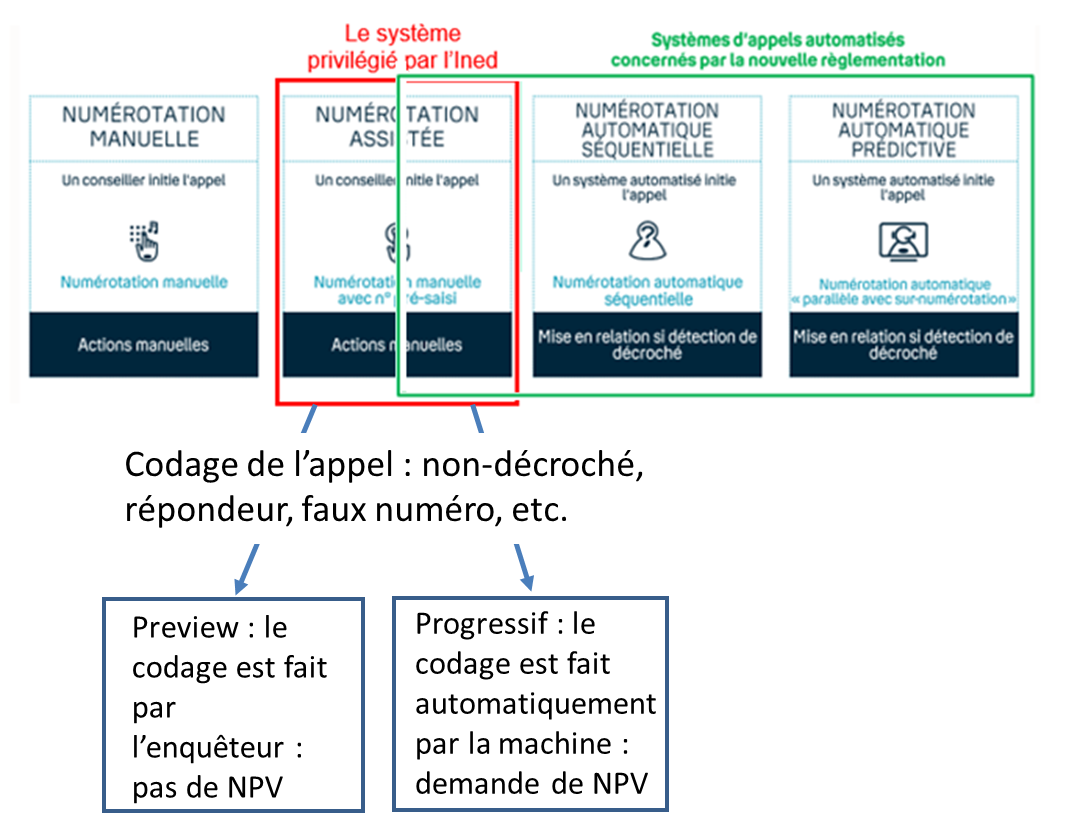 20
Le sujet Arcep
Enseignements des RG d’ERFI et FamEmp pour la collecte réelle
Premiers résultats méthodologiques présentés au colloque sondage
Retour vers l’Arcep pour négocier une exemption mais refus
Quelles suites?
Travail de mutualisation méthodologique avec d’autres partenaires hors LifeObs (Cereq, SpF) pour analyser les protocoles qui fonctionnent et minimiser les effets néfastes
Poursuite travaux méthodo
Retour vers l’Arcep pour négocier une nouvelle fois?
21
Actualités et programme de travail des départements
Département innovation, Thomas Merly-Alpa
Département innovation
Avancées en 2024 sur plusieurs sujets

Appariements : démarrage circuit convention

Coordonnées de contact : publication DT Géraldine

Enquêtes longitudinales : outil de suivi, travaux sur l’introduction d’un échantillon d’« entrants »

Outils de collecte : LimeSurvey pour une enquête grande ampleur (FamEmp volet employeurs)
Département innovation
Méthodologie multimode :
Recrutement de Guillaume au 1ER mars 2024
Lancement du GT Multimode :
Méthodes d’évaluation des effets de mesure
Application aux modules FamEmp
Travaux en commun avec l’Insee sur CDV-TCM
Méthodologie effets sélection endogène
Travaux sur les effets de mesure
Département innovation
Méthodologie d’anonymisation des enquêtes :
Travaux en collaboration avec l’INRIA
Simulation d’attaques :
Évaluer le risque d’obtenir de l’information
Confidentialité différentielle :
Adaptation au contexte des enquêtes
Séminaires théoriques sur le sujet
Département innovation
Rappel : inscrivez-vous et enrichissez le Zotero du projet LifeObs !
Actualités et programme de travail des départements
Département diffusion, Pascal Sebille
Département diffusion
Rappel de l’objectif principal
Accroître la diffusion des données d’enquêtes sur les parcours de vie
	Grandes enquêtes – LifeObs (anciennes et actuelles)

Principales missions
Accompagner la diffusion des enquêtes (anciennes et actuelles)
Participer à la production des fichiers de diffusions (standards internationaux)
Favoriser la visibilité et l’exploitation des enquêtes
Communiquer notamment auprès de la communauté scientifique

Principales tâches
Centralisation des données d’enquêtes et leurs documentations
Mise à disposition des données et de leurs documentations (portail QPD)
Recensement des données et documentations disponibles
Offre de la documentation des enquêtes en anglais (diffusion internationale)
Département diffusion
Activités réalisées (2023-2024)

Harmonisation des métadonnées des enquêtes
Homogénéisation avec vocabulaire contrôlé (CESSDA et normes DDI)
Coordination : SES-INED et Adisp-Progedo

Traduction en anglais de la documentation d’enquêtes
Questionnaires (versions finales et « stabilisées », notices d’information
Enquêtes: Famille, Familles et Employeurs, Envie (+ dictionnaires des codes)
Expérimentation d’un protocole de production en anglais des dictionnaires des codes

Valorisation internationale des enquêtes TeO et TeO2 (enquêtes « Parcours de vie ») : traduction en anglais d’une partie des métadonnées pour moissonnage dans le catalogue du CESSDA

Préparation d’une nouvelle plateforme de diffusion (QPD)
Nouvelle plateforme en vue d’une interface bilingue (développement et tests)
Centralisation des demandes pour simplifier la mise à disposition (1 point d’accès)
Référencement en anglais sur le portail du CESSDA avec renvoi sur QPD
Traduction en anglais : interface de l’application, consignes de mise à disposition, formulaire d’engagement, guide d’utilisation de QPD, documentations de présentation des enquêtes
Département diffusion
Programme d’activité à venir

Documentation des prochaines enquêtes LifeObs
Elaboration des métadonnées et de la documentation en français et en anglais
Enquête Famille 2025

Recensement de la documentation en anglais des enquêtes LifeObs 
Activité à poursuivre sur les vagues antérieures (ERF1, Famille…)

Mise à disposition de la plateforme de diffusion bilingue (QPD)
Finaliser l’interface d’accès aux données en anglais
Rendre accessible rapidement les métadonnées et les documentations disponibles en anglais

Valorisation des enquêtes LifeObs
Production de data papers (ex: Enquête Famille 2025)
Sensibilisation des futurs utilisateurs aux enquêtes LifeObs (ex: Semaine Data SHS – PUD)
Département diffusion
Échéances et activités à poursuivre (6 mois)

Documenter les enquêtes Population et Parcours de vie
Poursuivre le travail de documentation et l’harmonisation des métadonnées des enquêtes antérieures
Mise à disposition des données des enquêtes à venir
Coordination avec l’Adisp: Recensement de la Population 2022
Coordination avec le SES-Ined : Dictionnaire des codes en anglais de l’enquête TeO2

Produire une documentation sur les pratiques « LifeObs »
pour la traduction de la documentation
pour l’application des vocabulaires contrôlés : proposition d’ajuster les thésaurus du CESSDA (ELSST) au champ de la démographie
Assurer des pratiques harmonisées er reproductibles dans le projet LifeObs

Communiquer sur l’expérience de diffusion du projet « LifeObs »
Sur les pratiques de documentation et la mise en conformité des métadonnées (Standards DDI)
Partage d’expérience sur le travail de collaboration (Adisp-Progedo, SES-Ined)
Conférence européenne (EDDI 2025)
Actualités et programme de travail des départements
Département formation, Didier Breton
Département formation
Rappel de l’objectif principal
Assurer des formations à la culture des données aux utilisateurs potentiels des enquêtes LifeObs : étudiant.e.s,  chercheur.euse.s, …

Mission principale
Accroître l'utilisation des données collectées dans le cadre du programme LifeObs en faisant connaître ces données et en formant les utilisateurs potentiels à leur prise en main et à leur traitement. 

Principales tâches
Faire connaître les enquêtes et leur apport pour la recherche sur les comportements familiaux
Elaborer les fichiers pédagogiques et préparer des supports de formation (en format R Quarto) visant la réalisation de différents traitements statistiques sur les données LifeObs pour favoriser la prise en main des données  Replicabilité des premiers résultats d’enquête
Partager les supports pédagogiques avec les autres PUDs et au-delà, afin de promouvoir leur utilisation
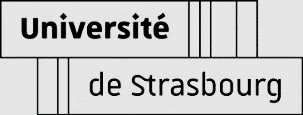 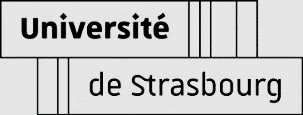 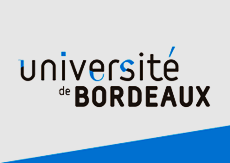 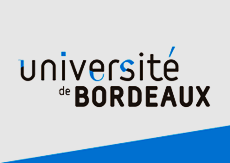 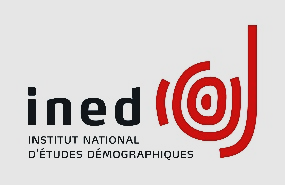 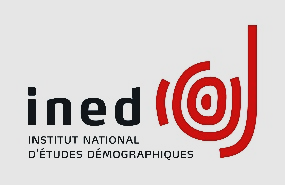 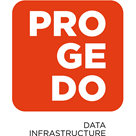 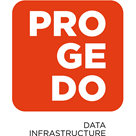 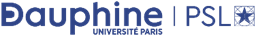 Département formation
Activités réalisées (2023-2024)

Finalisation du premier kit pédagogique « Initiation au traitement de données d’enquêtes » à partir de ERFI-1 (réplication des résultats d’un Pop & Soc). kit actuellement hébergé sur Gitlab Huma-num


Test du premier kit pédagogique en grandeur réelle sous trois formats différents :
Atelier d’une journée (6h de formation) : semaine DATA-SHS 2023 à Bordeaux
Atelier sur deux journées (12h de formation) : semaine DATA-SHS à Strasbourg
Cours de L3 Démographie à Strasbourg (12h de formation / 6 * 2 h)

Début de conception du deuxième kit pédagogique ERFI-1 – «Représentations graphiques »
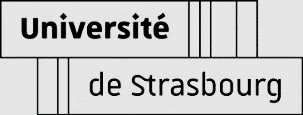 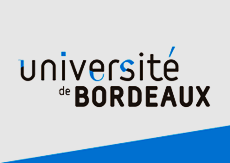 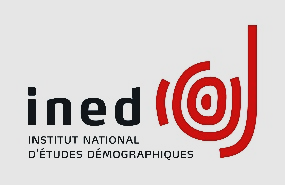 Département formation
Activités réalisées (2023-2024)

Test du Fichier Pédagogique Anonyme (FPA) de l’enquête ERFI-1 construit par le SES/Ined : vérification des possibilités de réplication de toutes les figures du Pop & Soc choisi pour le kit pédagogique

Création par le SMS/Ined d’un template qui sera appliqué à tous les kits pédagogique LifeObs (première version livrée en septembre 2024)

Participation à la rédaction d’un article pour la revue « Statistique & Société » avec les PUDs impliquées dans un projet URFIST visant la création de kits pédagogiques sur d'autres données
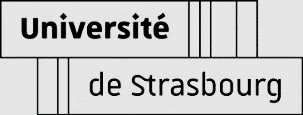 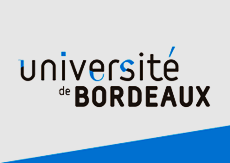 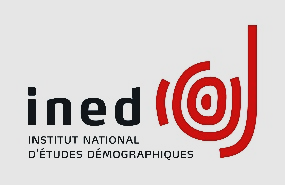 Département formation
Programme d’activités à venir – 2024 - 25

Finalisation du deuxième kit pédagogique à partir de ERFI-1 : « Représentations graphiques » avec ggplot2.
Test prévu lors de la semaine DATA-SHS à Bordeaux et Strasbourg en décembre 2024

Diffusion du premier  kit « Initiation au traitement de données d’enquête » et du FPA ERFI-1 - Discussions en cours avec les partenaires concernant l’hébergement

Elaboration d’un troisième kit pédagogique à partir de ERFI-1 : régression logistique > mi-2025
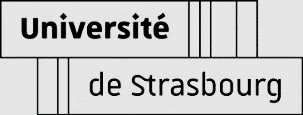 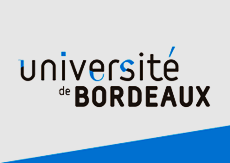 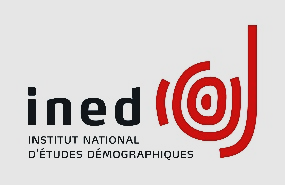 Département formation
Perspectives

Kit pédagogique ENVIE – sortie simultanée avec le FPR 
Kit pédagogique GGS2, EFE, ..
Préparation d’un modèle d’Ecole d’été autour des enquêtes 

Discussion

Financement des missions associées à la diffusion et aux formations associées aux kits
Intégration et partenariat avec PROGEDO et Paris-Dauphine qui participent à ce WP
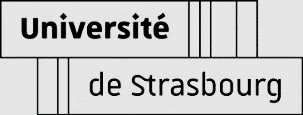 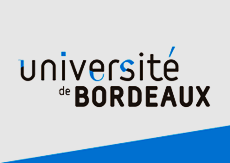 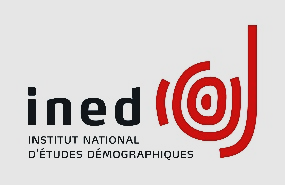 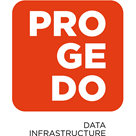 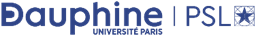